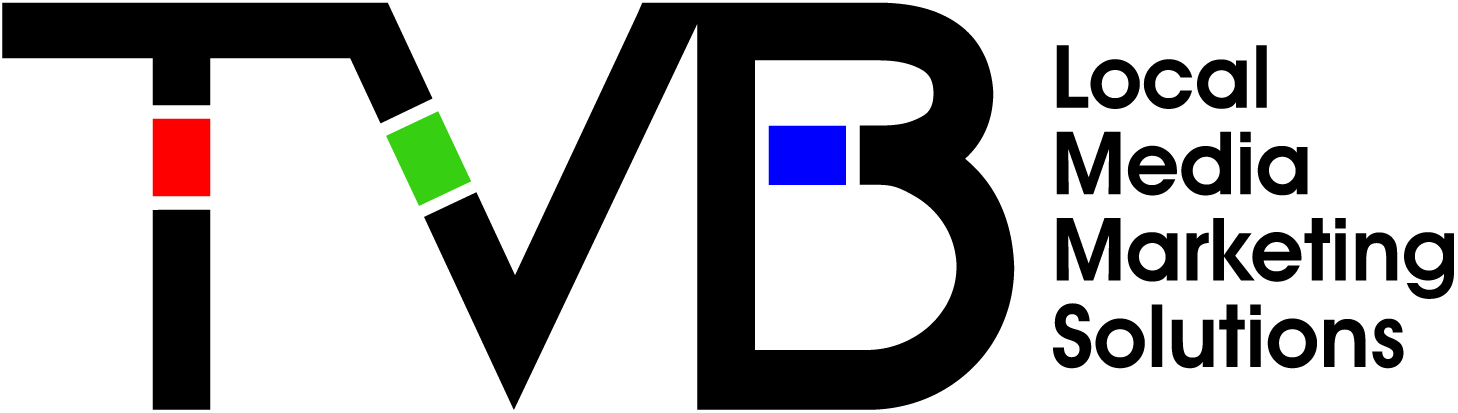 Media Comparisons 2022: Home Remodelers
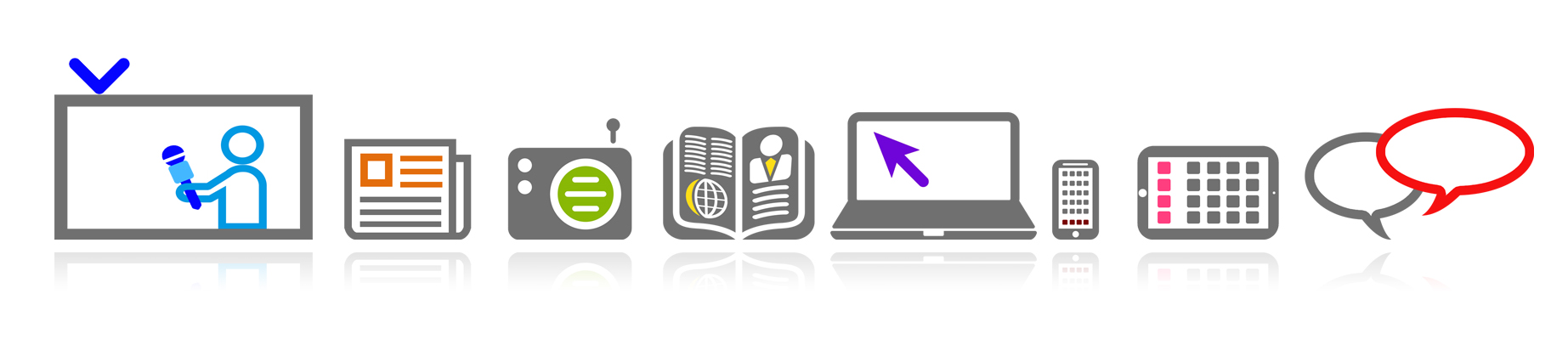 Research Methodology Overview
WHO:
Interviews were collected via opt-in panel.
The number of respondents age 18+ that plan to remodel any portion of current home in the next year. n=1,484
 
How:
Via a 22 minute online quantitative survey.
Care was taken to have an equal number of respondents reporting on each individual day so as not to overweight any individual day.

WHEN: Interviews took place November 4th through November 24, 2021.
2
Source: GfK TVB Media Comparisons Study 2022.
Two parts to the survey
Time spent with media and reach
Attitudinal and media preference questions
3
Source: GfK TVB Media Comparisons Study 2022.
Part 1:Reach and Time Spent
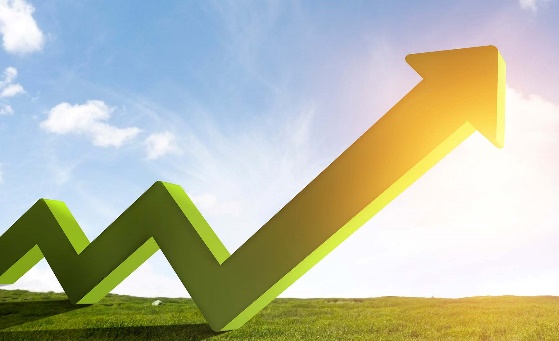 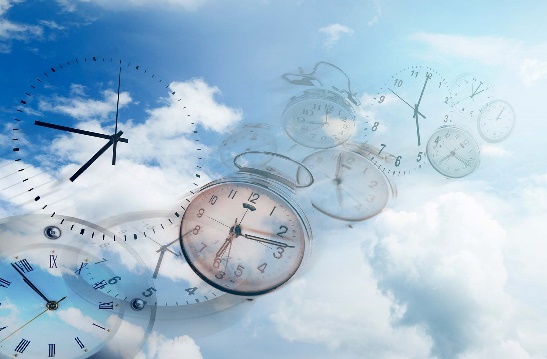 Reach and Time Spent Focus on the Individual and Their One Day Use of Media Platforms
Thinking about your use of “Media A” yesterday in any location, for about how long did you use “Media A” during each of these time periods?
5
Respondents Were Asked Questions on their Media Use by Device/Outlet
Traditional
Television 
AM/FM and/or Satellite radio
Printed Newspaper
Printed Magazine

Digital
Computer
Smartphone
Tablet or e-reader
6
These are the media platforms measured.Respondents did not have to watch TV to be included in the study.
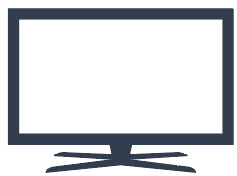 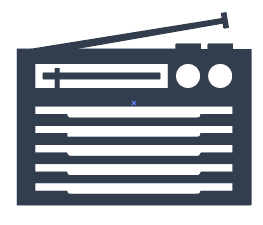 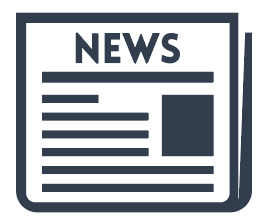 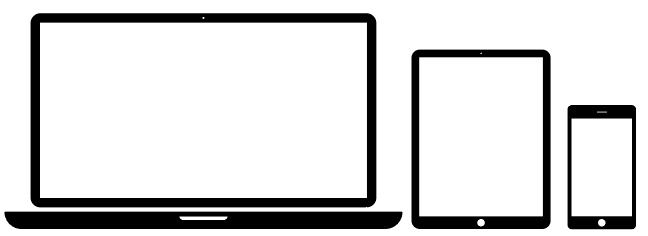 TV
Radio
Print
Digital
(Broadcast, Cable and Streaming)
(Newspaper and Magazine)
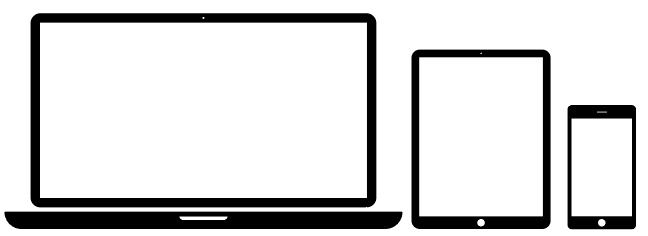 Digital media include:
Cable News site/app
Email
Local Radio Stations site/app
Broadcast TV News site/app
Digital Newspaper
Digital Magazine
Search
Streaming Audio
Social Media
Podcasts
Streaming Programs On Digital Media With Ads
Streaming Programs On Digital Media No Ads
Streaming Video Other Than TV Programs on Digital Media
7
Digital platform usage was asked separately for each device. Results on media comparisons reflect the total of all three digital devices.
8
Source: GfK TVB Media Comparisons Study 2022. M-S 4A-4A. Persons 18+ Plan to remodel any portion of current home in next year: Yes.
Media Key Guide for Reach & Time-Spent
Traditional:
Broadcast TV = ABC, CBS, NBC, FOX, CW, Univision, Telemundo etc. live or time shifted (DVR or Video on Demand)
Cable TV = Fox News Channel, TNT, ESPN, USA, etc. live or time shifted (DVR or Video on Demand)
Total TV = Broadcast television and/or Cable television
Streaming Programs on TV With Ads = Streaming Programs/Movies on a TV set with Advertising. 
Streaming Programs on TV No Ads = Streaming Programs/Movies on a TV set with no Advertising
 Radio = AM/FM and/or satellite radio
Newspaper = Printed newspaper
Magazine = Printed magazine
Digital (on a computer, tablet or smartphone):
Email = Read/write/check email
Social Media = Read/post to social media (Facebook, Twitter, Instagram, TikTok, etc.)
Search = Use online search (Google, etc.)
Streaming Programs on Digital Media with Ads = Streaming Programs/Movies on PC or Mobile Device with Advertising. 
Streaming Programs on Digital Media No Ads = Streaming Programs/Movies on PC or Mobile Device with no Advertising. 
Streaming Video Other Than TV Programs on Digital Media = Watch streaming video other than TV programs or movies, like YouTube or online-only videos
Local Radio Station’s websites/apps = Use a local radio station website/app via computer, tablet or smartphone
Streaming Audio = Use streaming audio (Pandora, Spotify, etc.) via computer, tablet or smartphone
Podcasts = Listen to podcasts via computer, tablet or smartphone
Internet-Print (Newspapers/Magazines) = Read a digital version of a newspaper or magazine (website or app)
Broadcast TV News Websites/Apps = Use a National broadcast or local TV station’s website or app for news, weather, or sports 
Cable News Channels’ Websites/Apps = Use a cable news channel’s website for news, weather or sports
9
TV Has Highest Reach of Ad Supported Platforms Broadcast Leads the Way For Home Remodelers
% Reached Yesterday
Adults 18+ Home Remodelers
Source: GfK TVB Media Comparisons Study 2022. M-S 4A-4A. Persons 18+ Plan to remodel any portion of current home in next year: Yes. Online/internet platforms such as email, social media, internet radio and websites, are totaled for any online device-PC, Smartphone and Tablets. Broadcast TV News Websites/Apps includes local TV station & network websites/apps for news/weather/sports.
10
The Majority of TV Program Reach is Through Linear TV
11
Source: GfK TVB Media Comparisons Study 2022. M-S 4A-4A. Persons 18+ Plan to remodel any portion of current home in next year: Yes.
Streaming with NO Advertising Advertisers Cannot Reach these Viewers
But Broadcast Assets Can Reach Most of Them
12
Source: GfK TVB Media Comparisons Study 2022. M-S 4A-4A. Persons 18+ Plan to remodel any portion of current home in next year: Yes.
Time Spent
If users spent even one minute a day with a platform they were included in that platform’s “Reach”

A better measure of engagement is “time spent,” which reflects how much time people invest with a platform daily.
13
Home Remodelers Spend the Most Time with Television of All Ad Supported Platforms
Daily Time Spent Yesterday A18+ Home Remodelers
(In Hours:Minutes)
Source: GfK TVB Media Comparisons Study 2022. M-S 4A-4A. Persons 18+ Plan to remodel any portion of current home in next year: Yes.                                           Online/internet platforms such as email, social media, internet radio and websites, are totaled for any online device-PC, Smartphone and Tablets.                                                                                                       Broadcast TV News Websites/Apps includes local TV station & network websites/apps for news/weather/sports.
14
Most Time Spent with TV Programs is On Linear TV For New Home Remodelers
15
Source: GfK TVB Media Comparisons Study 2022. M-S 4A-4A. Persons 18+ Plan to remodel any portion of current home in next year: Yes.
Most Online is Not Exclusively Video 
For Home Remodelers
8:24
1:02
3:48
2:38
3:34
16
Source: GfK TVB Media Comparisons Study 2022. M-S 4A-4A. Persons 18+ Plan to remodel any portion of current home in next year: Yes.
Part 2:Attitude and Media Preference Questions
If you could choose only five networks, which five would you choose?
Out of 5 choices, the top 4 were Broadcast Networks
If you could choose only five networks, which five would you choose?
Network “A”
Network “B”
Network “C”
Network “D”
Network “E”
BROADCAST NETWORK
CABLE NETWORK
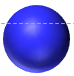 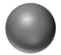 19
Source: GfK TVB Media Comparisons Study 2022.  Respondents were given 50 choices of Broadcast and Cable Networks with an option to write in a network.
Television Ads Motivate Home Remodelers To Learn More
(%) Home Remodelers
From which of the following advertising sources are you most motivated to learn more about the advertised products or brands you might like to try or buy?
Source: GfK TVB Media Comparisons Study 2022. Persons 18+ Plan to remodel any portion of current home in next year: Yes. Q2 - From which of the following sources’ advertising are you most motivated to learn more about advertised products or brands you might like to try or buy? Respondent could select more than one answer. Broadcast TV News Websites/Apps includes local TV station & network websites/apps for news/weather/sports.
20
Television is The Top Advertising Medium That Influences Purchase Decisions For Home Remodelers
(%) Home Remodelers
Advertising medium which you feel most influences you to make a purchase decision
Source: GfK TVB Media Comparisons Study 2022. Persons 18+ Plan to remodel any portion of current home in next year: Yes. Includes only those who chose a media. Q1 - Please select the one type of advertising medium which, you feel, most influences you to make a purchase decision? Broadcast TV News Websites/Apps includes local TV station & network websites/apps for news/weather/sports.
21
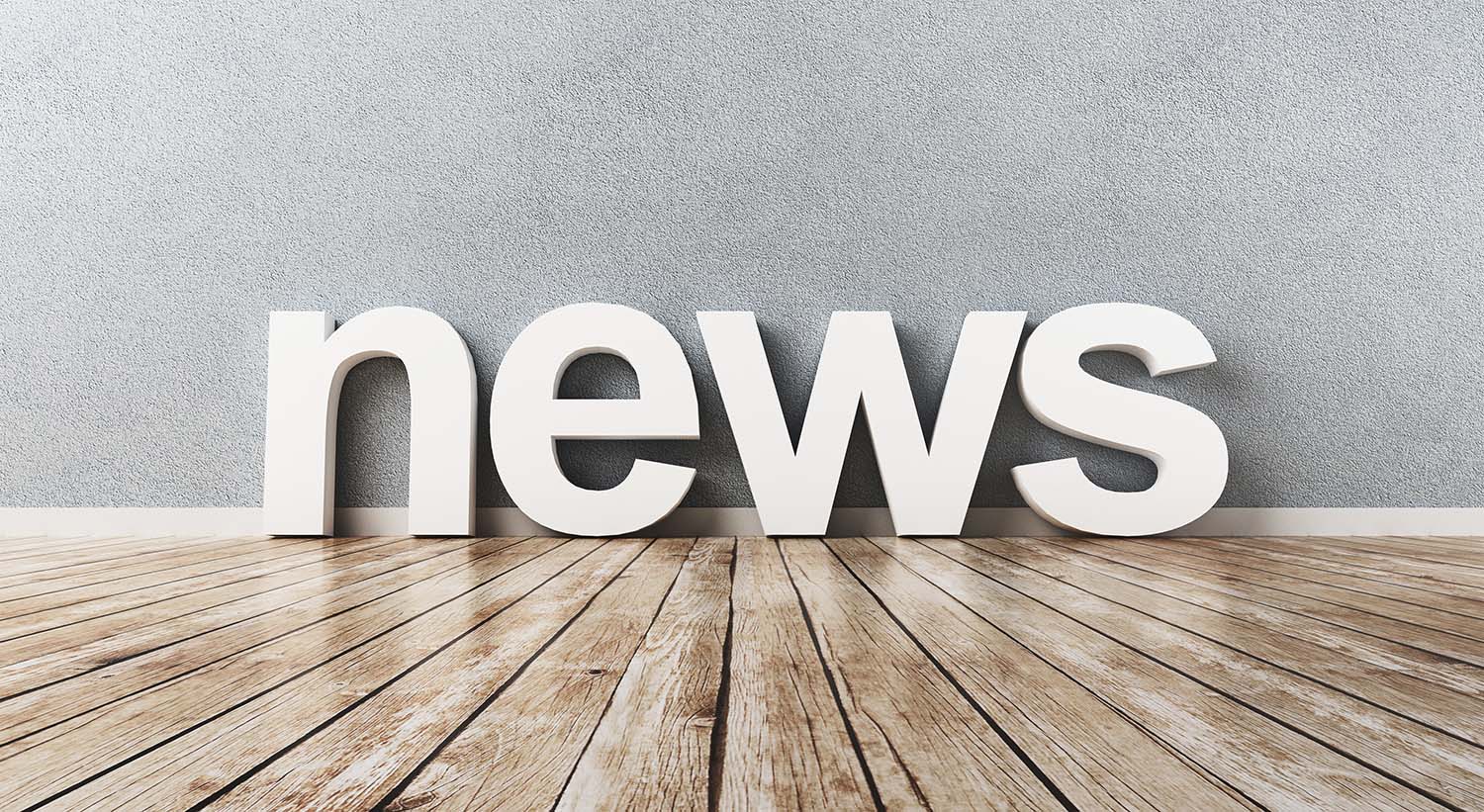 The Primary Source For News Among Home Remodelers: Broadcast Television
Which one of the following sources, if any, would you say is your primary source for news?
Home Remodelers
Source: GfK TVB Media Comparisons Study 2022. Persons 18+ Plan to remodel any portion of current home in next year: Yes.                                                    Includes only those who chose a media. Q5 - Which one of the following sources, if any, would you say is your primary source for news?                                Broadcast TV News & Broadcast TV News Websites/Apps include local TV station & broadcast network telecasts and websites/apps for news/weather/sports.                                       Streaming radio, podcasts and radio station websites/apps < 3%.
23
The Primary Source For Local Traffic, Weather & Sports:Local Broadcast Television News
What source do you turn to first for information about local weather, traffic, or sports?
Home Remodelers
Source: GfK TVB Media Comparisons Study 2022. Persons 18+ Plan to remodel any portion of current home in next year: Yes.                                                                   Includes only those who chose a media. Q6 - What source do you turn to first for information about local weather, traffic, or sports?                                                                                             Radio station website/apps, podcasts, and streaming radio were < 3%.
24
Home Remodelers’ Trust is in Local Broadcast Assets
Home Remodelers
I trust the News that I see/hear on this media source:
Percent Agree
25
Source: GfK TVB Media Comparisons Study 2022. Persons 18+ Plan to remodel any portion of current home in next year: Yes. Q9 - For each source, please indicate the extent to which you agree or disagree with the following statement: I trust the News that I see/hear on this media source. Agree Strongly or Agree Somewhat.
Local Broadcast Television News:Most Involved In Your Community For Home Remodelers
Which source of news do you feel is the most involved in your community?
26
Source: GfK TVB Media Comparisons Study 2022. Persons 18+ Plan to remodel any portion of current home in next year: Yes.                                                                                        Includes only those who chose a media. Q8 - And, which source of news do you feel is the most involved in your community?
Working Together
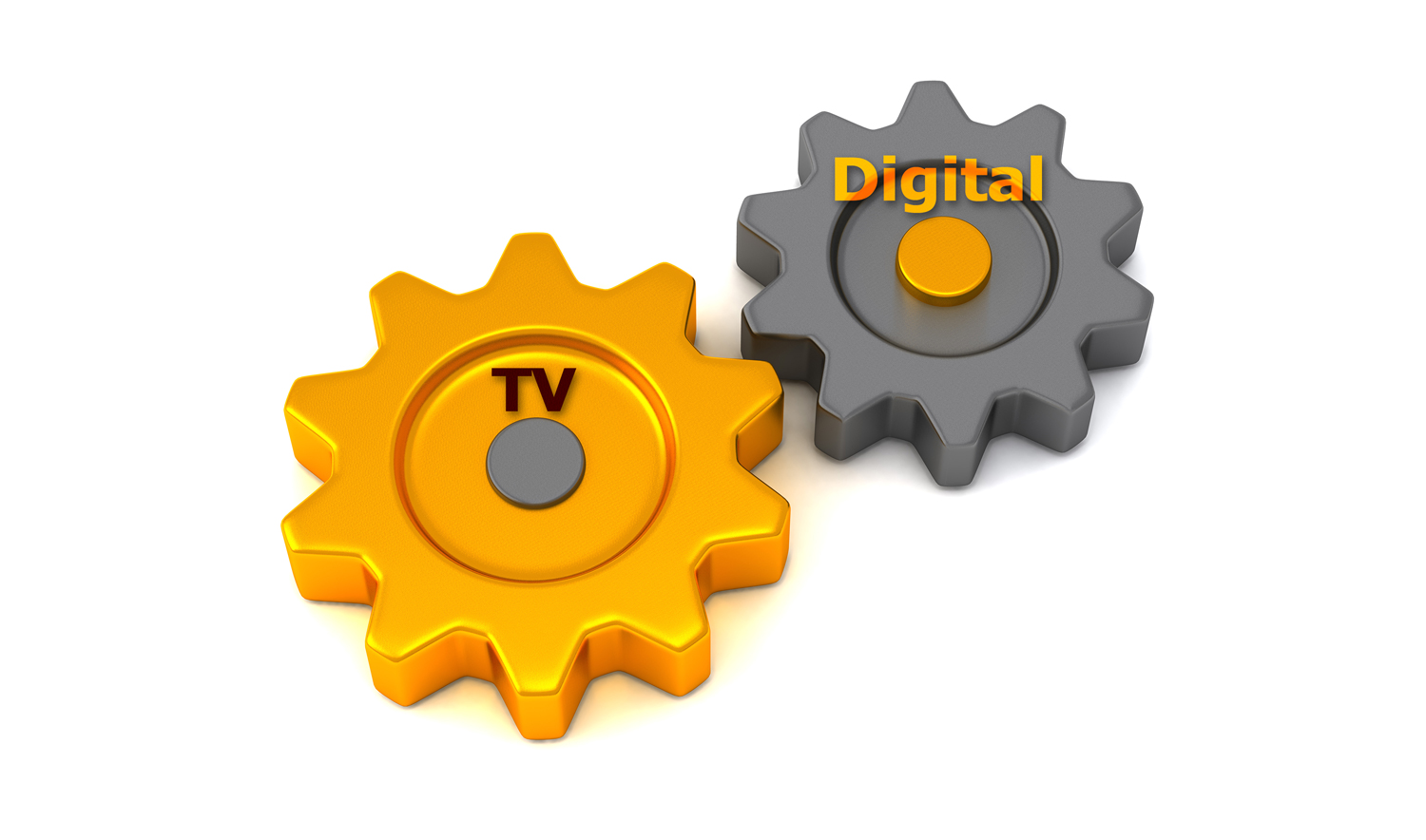 Internet Usage Skews Towards the Day.TV Skews Towards the Evening/Night.
Source: GfK TVB Media Comparisons Study 2022. M-S 4A-4A. Persons 18+ Plan to remodel any portion of current home in next year: Yes.
Internet= TV Program/Movie Using Streaming Video with or without ads, Streaming Video Other than TV Programs or Movies, Social Media, Email, Search, Local Radio Web/Apps, Streaming Audio, Podcasts, Digital Print, TV websites, Any Other Internet Use.
28
Internet        TV (Broadcast/Cable)
Television Ads Are Motivation To Do Further Research Online
Has an advertisement on television motivated you to go the Internet to find out more information about that product or service?
Source: GfK TVB Media Comparisons Study 2022. Persons 18+ Plan to remodel any portion of current home in next year: Yes. Includes only those who answered.                                                                                                                                               Q3 - Has an advertisement on television motivated you to go the Internet to find out more information about that product or service?
29
Combining Broadcast TV with Broadcast Websites Results in 6% Increased Reach For Home Remodelers
0.5%
Reach 
Added
5.8%
Reach 
Added
30
Source: GfK TVB Media Comparisons Study 2022. M-S 4A-4A. Persons 18+ Plan to remodel any portion of current home in next year: Yes.
Local Broadcast Television Station Websites: Top Choice For Info On News And Events For Home Remodelers
Websites Most Likely To Turn To When You Need Information About Local News Or Events
Home Remodelers
Source: GfK TVB Media Comparisons Study 2022. Persons 18+ Plan to remodel any portion of current home in next year: Yes. Includes only those who answered. Q13 - Which one of the following websites are you most likely to turn to when you need information about local news or events?                                                             As a percentage of those that use websites and apps.
31
“When visiting a local television station’s website/apps, do you look at the video ads?”
Source: GfK TVB Media Comparisons Study 2022. Persons 18+ Plan to remodel any portion of current home in next year: Yes.                                                                      QO12 And, when visiting a local television station’s website/apps, how often do you look at the video ads? Of those who go to a local station’s website or app. Includes only those who answered every time, most of the time, or sometimes.
32
61% of Home Remodelers Have Read or Watched Local Broadcast TV Station Content on a Social Media Site
33
Source: GfK TVB Media Comparisons Study 2022. Includes only those who answered all of the time, often, or sometimes.Q10 - Have you ever read or watched local broadcast TV station content on a social media site like Facebook, Twitter, or Instagram?
Home Remodelers Summary
TV has the highest reach and people spend the most time with TV of all media platforms studied.
Most TV viewers are reached through broadcast TV.
If streaming platforms have no advertising, advertisers cannot reach these viewers. But Broadcast assets can reach most of them.
When picking only five networks, the top four are on broadcast TV.
Local TV news is the most trusted news source. Local TV News websites/apps is the most trusted digital source.
TV is the top advertising medium for purchase influence and motivating respondents to learn more about products.
TV and digital complement each other.
34
Thank You!